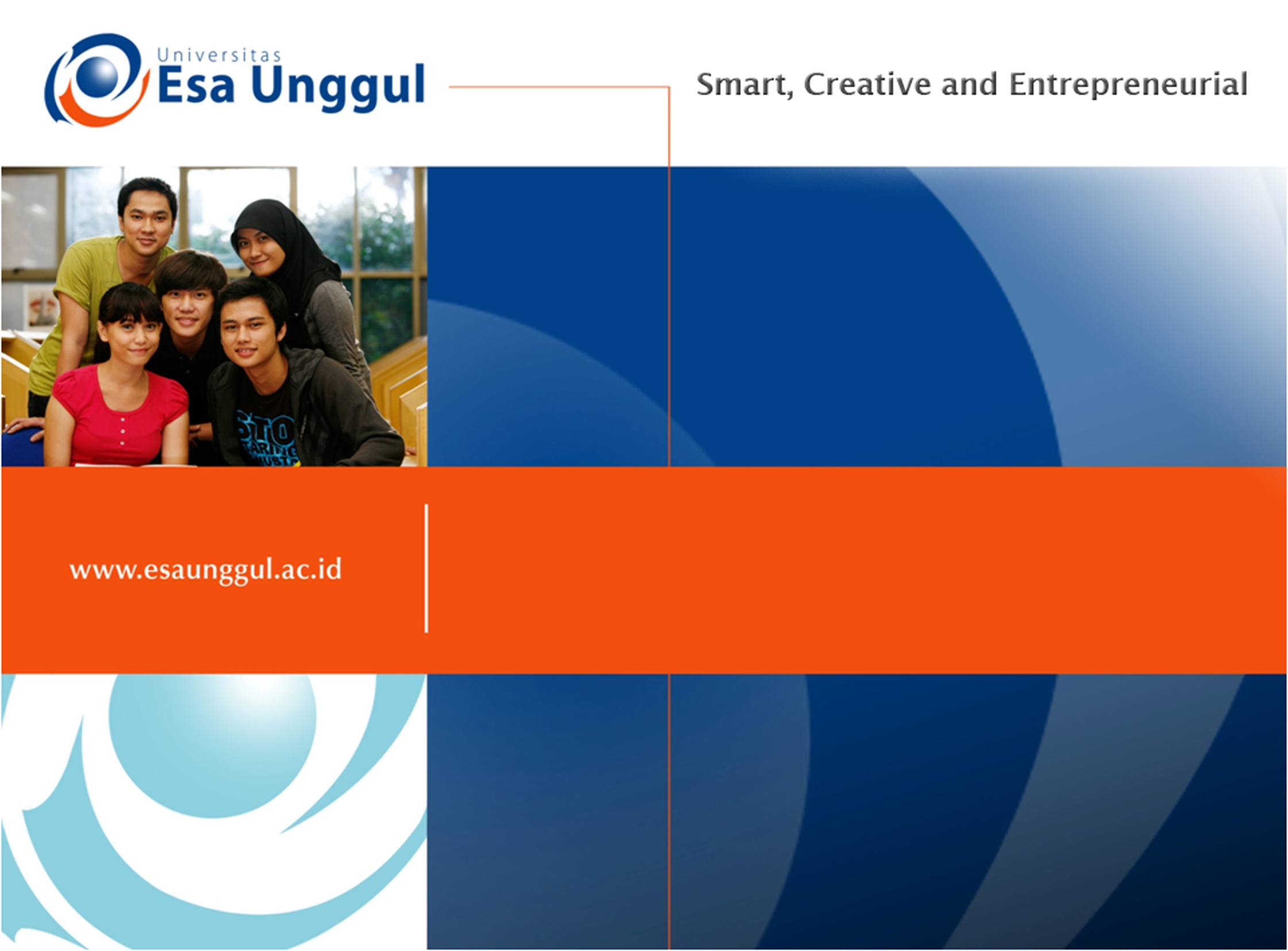 SESSION 9: 
SUMMARISING AND PARAPHRASING
SRI LESTARI, MA
ENGLISH EDUCATION DEPARTMENT
INTENDED LEARNING OUTCOMES
01. To summarise many sources of literature review
02.
To paraphrase relevant sentences for literature review
SUMMARISING
A summary should:
Be focused on the aspects of the source text or texts that are relevant for your purpose
Represent the source material in an accurate fashion but also in accordance with your purposes
Condense the source material and be presented in your own words

(adapted from Swales and Feak 2012: 189)
SYNTHESIS
Why is it important to keep in mind genre differences?
Synthesizing involves combining ideas/information from two/more sources in order to present a variety of views, whether different, similar to each other or both, on the same topic/issue.
Your topic/purpose
Genre A
Genre C
Genre B
Source text 2
Source text 
1
R
Genre D
Your synthesis
It is very important to establish the relationships topic:ST1; topic:ST2; ST1:ST2.
Synthesizing like this will help you see patterns and make original conclusions.
4
STEPS TO SUMMARISE
Steps you may follow as suggested by Swales and Feak (2012: 189-190):
1. Skim and scan the text for subheadings. If none, try to divide the text into logical sections
2. If you’ve been assigned the text, consider why. 
3. What is the genre of the text (e.g. research article) and its organisation
4. Read the text, highlighting important points and terms; take notes
5. In your own words, summarise the main points of each section. Add supporting points used
6. Connect your summaries of each section into a text, making sure you preserve the logical connections between them and the strength of the claims made and that you acknowledge the source.
PARAPHRASING
Why paraphrase?

It helps you control the temptation to quote too much.
The mental process required for successful paraphrasing helps you to make sense of the original.
Your paraphrase demonstrates (to your readers) your understanding of what the original means and how it relates to your topic /argument
A paraphrase is:
Your own rendition of essential (for your purposes) information and ideas expressed by someone else, presented in a new form.
One legitimate way (when properly acknowledged) to borrow from a source.
A more detailed restatement than a summary, which focuses concisely on a main idea/aspect of an idea
EXERCISEParaphrase the sentences below by changing noun into verbs
1. The use of  a microscope is essential for a full comprehension of  the technique.
2. In certain environments this could lead to an enhancement in  the lipid preservation.
3. The anaerobic bacteria can cause a strong degradation of  the wood.
4. The amount formed is strictly dependent  on the degree of oxidation, thus the values observed present a high variability  and are influenced by many factors.
5. Samples were directly monitored for the observation of  the morphological characteristics.
EXERCISEParaphrase the sentences below by changing noun into verbs
6.The assessment of this index was carried out by means of the correlation function.
7. The heating of the probe can be carried out in two different ways:
8. The main drawbacks are the increase in volume and weight of the residue  which causes the loss of the advantage of the incineration process, and the  production of a material that might still be very hazardous for the environment.
9. This solution implies  the reaching of a consensus among these processes.
10. The authors wish to thank the Department of Political Sciences for  the setting up and coordination of the project
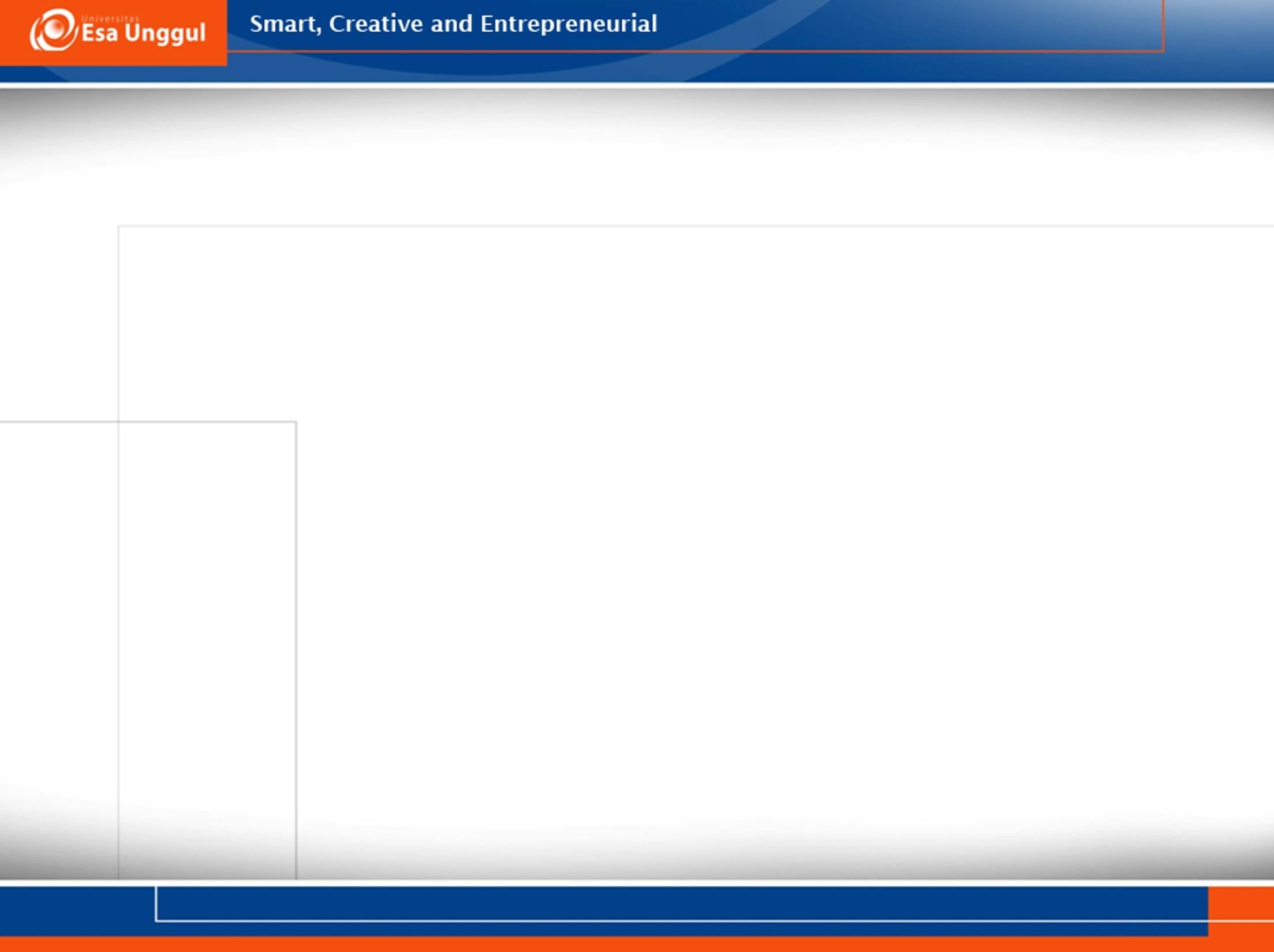 REFERENCES
Bowker, Natilene. (2007). Academic Writing: A Guide to Tertiary Level Writing. NZ: Student Learning Development Series of Massey University.
Wallwork, Adrian. (2013). English for Writing Research Papers. New York: Springer.
Swales, J.M & Feak, C.B. (2012). Academic Writing for Graduates Students. Michigan: Michigan ELT